Utility Monopoly Reform via FTC Preemption ofThe State Action Immunity Doctrine
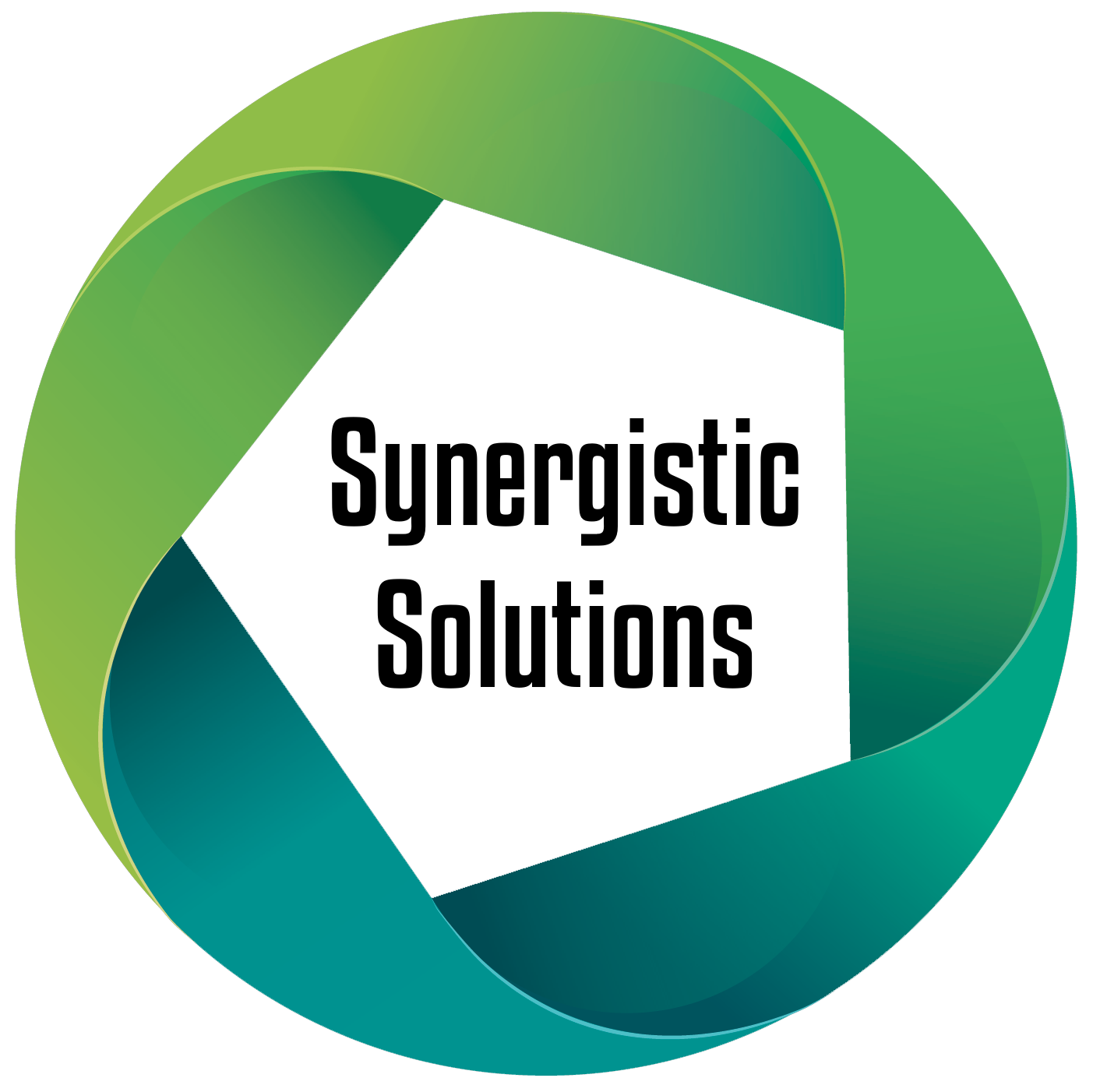 Robert Perry,
Principal Analyst

October 22, 2024
The Energy Transition Show: Ending the Monopoly Utility(September 18, 2024)
Chris Nelder, Interviewing John Farrell of The Institute for Local Self-Reliance:
“[W]e have unfortunately, kind of an anti-monopoly law loophole for utilities called the State Action Immunity Doctrine, which was conceived of by the courts, and essentially said that because we have public utilities commissions or public service commissions that oversee these private companies, that's essentially enough that we're not going to allow federal antitrust law to apply to these utilities, because if states are given the thumbs up, then that's sufficient to say that it's not a monopoly problem. And I think that's a mistake.”
“Is there really immunity created by public oversight if it's not evaluating the one thing antitrust law was meant to protect us from, which is anti-competitive behavior and the exercise of market power? So I think there are definitely ways that Congress could get involved here in terms of amending those anti-monopoly statutes. There's also room here for the Federal Trade Commission and the Department of Justice to get involved.”
Robert Perry/Synergistic Solutions
2
Section 5 of the FTC Act:Unfair Methods of Competition
Section 5 of the FTC Act. Prohibits unfair or deceptive acts or practices in commerce. It also prohibits unfair methods of competition, which includes any conduct that would violate the Sherman Antitrust Act or the Clayton Act.
A method of competition: Is conduct undertaken by an actor in the marketplace—as opposed to merely a condition of the marketplace not of the respondent’s making. The conduct must implicate competition, but the relationship can be indirect. 
The method of competition must be unfair, meaning that the conduct goes beyond competition on the merits.
Two key criteria concerning competition on the merits. 
First, the conduct may be coercive, exploitative, collusive, abusive, deceptive, predatory, or involve the use of economic power of a similar nature. It may also be restrictive or exclusionary. 
Second, the conduct must tend to negatively affect competitive conditions. This may include, for example, conduct that tends to foreclose or impair the opportunities of market participants, reduce competition between rivals, limit choice, or otherwise harm consumers.
The size, power, and purpose of the respondent may be relevant, as are the current and potential future effects of the conduct.
Source: FTC, Policy Statement Regarding the Scope of Unfair Methods of Competition (Nov. 10, 2022).
Robert Perry/Synergistic Solutions
3
Legal Precedent: Parker v. Brown
As a matter of legal doctrine, the question of the FTC’s preemptive authority originates in the Supreme Court’s seminal 1943 decision in Parker v. Brown: In Parker, the Court held that The Court held that acts of the sovereign state, even if anticompetitive, outweigh the importance of a freely competitive marketplace. Where the state itself is not the actor, and it has delegated its authority to private parties, the Supreme Court imposed two requirements: 1) the challenged restraint has been clearly articulated and affirmatively expressed by state policy (“clear articulation”) and 2) the policy is actively supervised by the state itself (“active supervision”).
Consequences of Parker Decision: “While occasionally asserting the possibility of a more preemptive scope of action, the FTC has historically acquiesced in litigating state-action issues.”
Reinterpretation of Parker: “[F]rom the perspective of institutional design, the FTC shares few of the attributes of Sherman Act enforcement that lead to concerns about excessive federal judicial control over state economic regulation. In short, despite decades of acquiescence, the case for application of the Parker doctrine to the FTC is weaker than generally assumed, and the benefits of not applying it are potentially strong.”
Source: State-Action Immunity and Section 5 of the FTC Act, Michigan Law Review (2016), Volume 115 Issue 3 .
Robert Perry/Synergistic Solutions
4
“Hard Look Review”: The Means For Preemption
The spirit of hard look review: to insist that agencies engage in thorough, reasoned decision-making without involving the courts in displacing the agencies’ technical and political judgments with their own.”
Two Features: 
A “hard look” by agencies at the regulatory question, considering all relevant data, alternatives, and public comments. 
A “hard look” by the courts at the regulatory decision to ensure the agency’s decision was sufficiently deliberate.
Result – Extensive FTC Engagement: Translated into the context of FTC superior preemption, hard look review would mean extensive FTC engagement with state legislatures and regulatory agencies over regulations significantly burdening competition.
Result – Thorough, Reasoned Explanation by State Agencies: The most general and important feature of hard look review is its insistence that regulators explain their regulatory decisions in a thorough and reasoned fashion, with reference to factual predicates available in a public record.
Source: State-Action Immunity and Section 5 of the FTC Act, Michigan Law Review (2016), Volume 115 Issue 3 .
Robert Perry/Synergistic Solutions
5
“Hard Look Review”: The Means For Preemption
Consideration of Alternatives Required: A second facet of hard look review is a requirement that agencies give explicit consideration to alternatives to the regulatory decision taken.  . . . [this] requirement merely forces the regulator to explain why obvious alternatives were inferior to the chosen solution.
Flawed Analysis Leads to Judicial Invalidation: Analytical or factual flaws in the agency’s explanation for the rejection of alternatives can themselves lead to judicial invalidation of the agency’s action.
Market-Based Solutions are a Priority: Where a state substitutes centralized planning for market-based determinations of production and distribution, the FTC could ensure that the state articulates reasons why market-based solutions were inadequate to meet the regulatory objective.
Result – Increased Accountability: The FTC might exercise its superior-preemptive authority to bolster the accountability of state legislatures and regulators when they regulate in anticompetitive ways.
Source: State-Action Immunity and Section 5 of the FTC Act, Michigan Law Review (2016), Volume 115 Issue 3 .
Robert Perry/Synergistic Solutions
6
Our Champion: FTC Chair Lina Kahn
FTC Antitrust Evolution. In recent years, the commission has felt the need to reclaim some function for Section 5 of the FTC Act and a distinctive institutional role on competition matters. Superior preemption of State Action Immunity would scratch both of these itches—giving the commission both an enhanced tool to promote competition and innovation in the new economy, and an avenue to find a distinctive function for Section 5.
Kahn’s 2023 Statement re Section 5. “[L]ast year, the Commission released a policy statement rededicating the agency to faithfully administering Section 5 of the FTC Act. The statement was one of my highest priorities. It makes clear that our interpretation of Section 5 will be firmly rooted in statutory text, history, purpose, and judicial precedent. I hope and expect that reactivating Section 5 will promote not only fair competition, but also the rule of law and the democratic legitimacy of our work.”
Potential “Flies in the Ointment.”
2024 Election. Should Trump be elected, Kahn will undoubtedly be fired and the FTC possibly dissolved. Large donors have also pressured Kamala Harris to change FTC leadership.
USSC Decision Rejecting Chevron Precedent. The decision’s weakening of federal regulatory authority may work to preclude future antitrust challenges.
Robert Perry/Synergistic Solutions
7
Takeaways
California Utilities have a vested interest in promoting grid infrastructure projects to the detriment of promoting a distributed energy market.
Prospects for Mass Grid Defection: Failure to articulate and implement policy leading to DER commercialization has resulted in customers independently seeking off-grid solutions. This market reaction evidences the clear need to develop energy resilience via DERs. See November 2024 study, “The threat of economic grid defection in the U.S. with solar photovoltaic, battery and generator hybrid systems.”
Clear Articulation Requirement: While California has a long history of supporting the utility monopoly model, the California Energy Commission’s 2017 decision ordering the Public Utility Commission to find distributed energy alternatives, and the 2018 enactment of SB 1339 requiring microgrid commercialization inject significant dissonance and tension in the state’s clear articulation of interest in utility monopolies. 
Active Supervision Requirement: Although numerous proceedings have been initiated, California agencies have yet to develop ANY substantive policy recommendations concerning the commercialization of distributed energy resources. This failure could be interpreted as an unfair method of competition under Section 5.
A Definitive FTC Ruling would Apply to All 50 States. At a minimum, an FTC investigation would require state agencies to explain themselves fully before a federal authority.
Robert Perry/Synergistic Solutions
8
Thank You!
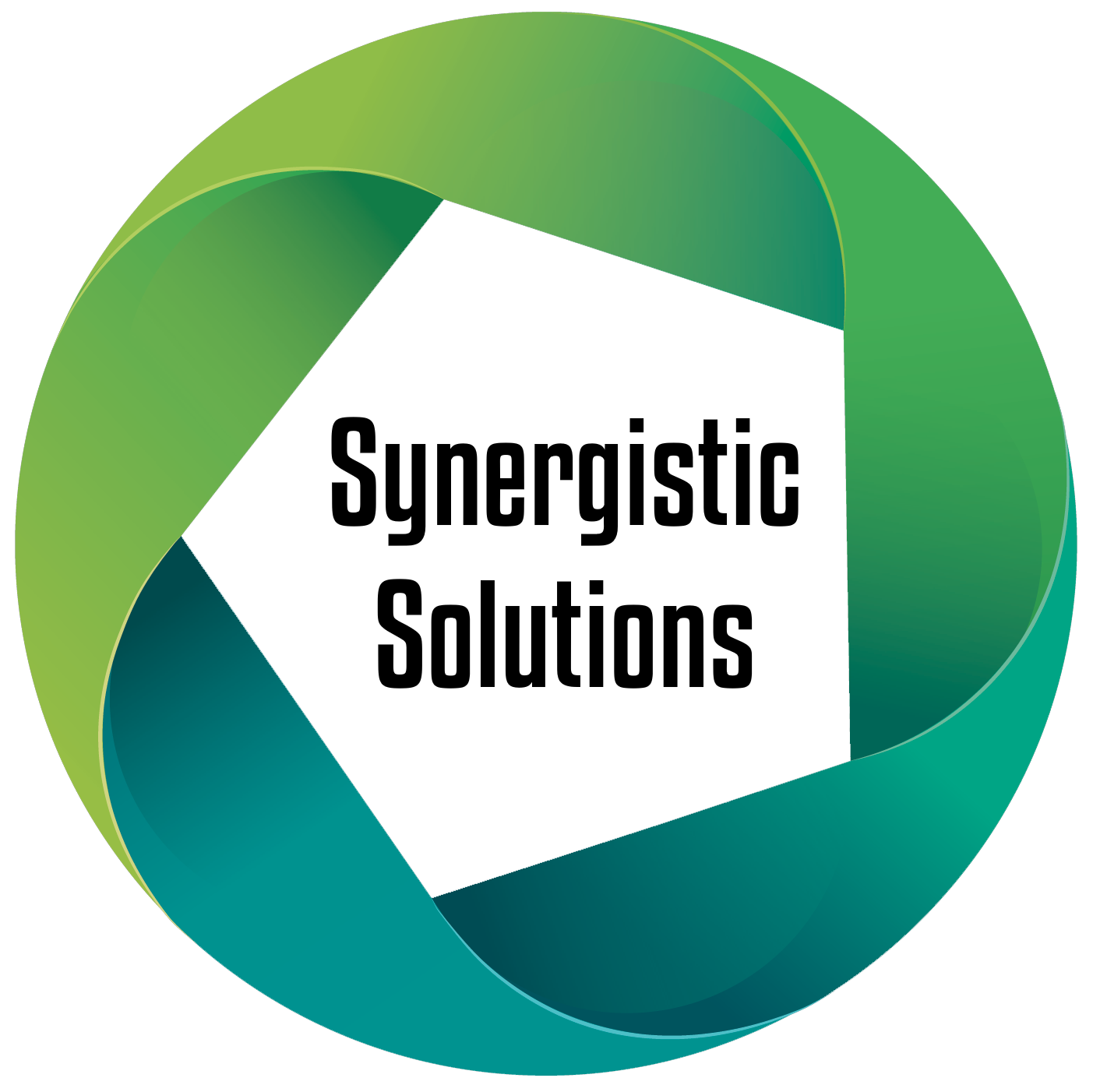 Robert Perry, Principal Analyst
Robert.Perry108@gmail.com
(818) 384-4557